Csökkenő biodiverzitás, növekvő gazdaság – meddig?
A biodiverzitásról másképp 1.
Drámai mértékben csökken a biológiai sokféleség.
És akkor mi van… ?

MTA,  2017. szeptember 13.
BIODIVERZITÁS
Az élővilág változatossága
Tudjuk,

hogy csökken.

hogy mitől csökken.

hogy mit kéne tenni megakadályozására.
Nem tudjuk (csak sejtjük),

hogy milyen mértékben csökken?

hogy ez miért baj?

hogy ezt miként lehetne megvalósítani?
És még nem is sejtjük, hogy mi mindent nem tudunk róla!
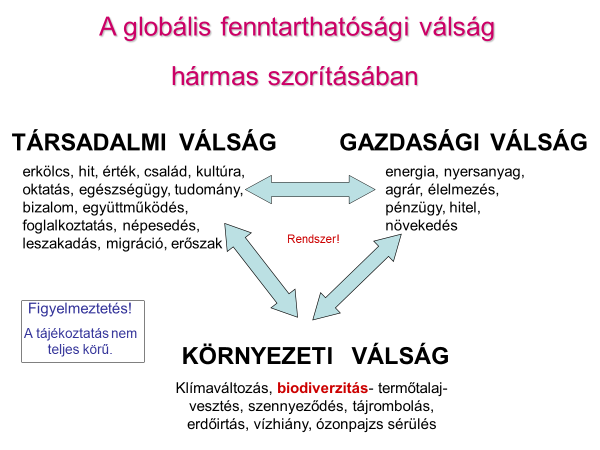 másképp!
emlékeztető
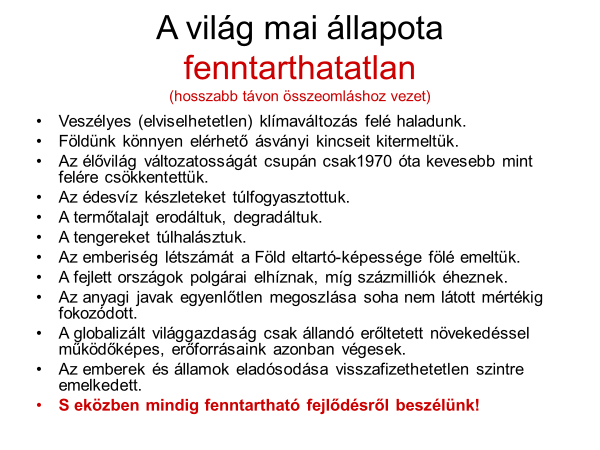 Kezdjük a gyökereknél
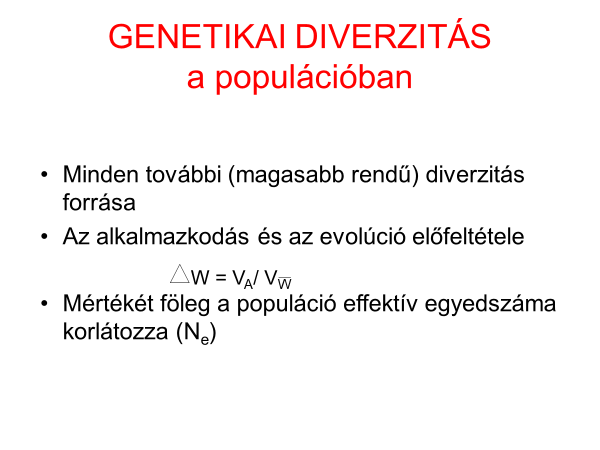 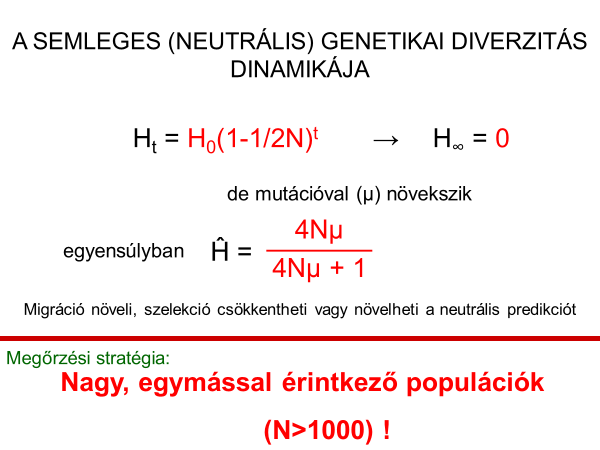 Fajok közötti interakciók
Trofikus szintek között:                     predátor – préda                                                mutualizmus
Trofikus szinten belül:                                              versengés                                                               forrás megosztás                                                        együttműködés
Lotka – Volterra modell  2 fajjal,  n fajjal                                     Eredmény: kipusztulás-kiszorítás, fluktuáció, koegzisztencia
Interakciós paraméterek populációgenetikai változásával hálózatépítés, diverzitás és komplexitás növekedés, hatékonyabb anyag és energiaforgalom, jobb és megbízhatóbb    ökoszisztéma „szolgáltatások” valósulnak meg!
Szerveződési szint              hatás
(kellő diverzitással)
Genetikai diverzitás                     alkalmazkodóképes faj
                                                             ezek sokaságában
Faj diverzitás                  rugalmas táplálékhálozat, társulás
                                                            ezek sokféleségében
Társulás diverzitás                             fenntartható táj
                                                           ezek változatosságában
Táj diverzitás                 vegetációs öv (biom) plaszticitása
                                                           ezek összességében
Biom diverzitás                          fenntartható bioszféra 
                                        jó ökoszisztéma  „szolgáltatások”
R E Z I L I E N C I A
MEA
Őkológiai rendszerek főbb „szolgáltatásai”
(mit köszönhetünk az ökológiai rendszerek működésének)
Élelem
Édesvíz
Fa, rost
tüzelő
Adják
Segítik
Klíma
Vízszint, árvíz
Kártevők
Az anyagciklusokat
A talajképződést
Az elsődleges termelést
Szabályozzák
Élmény (lelki, esztétikai)
Tudomány, nevelés
Üdülés, pihenés
Kultúra
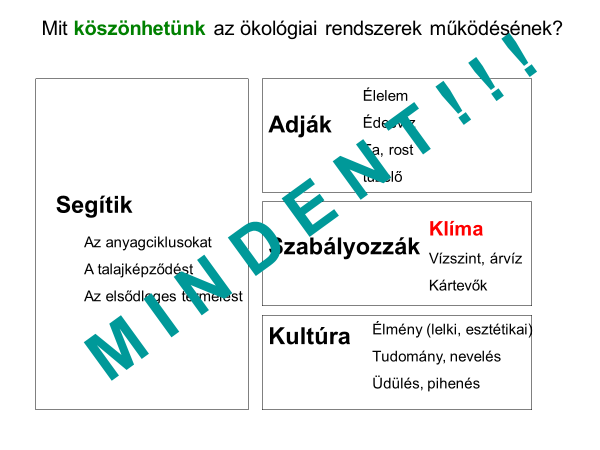 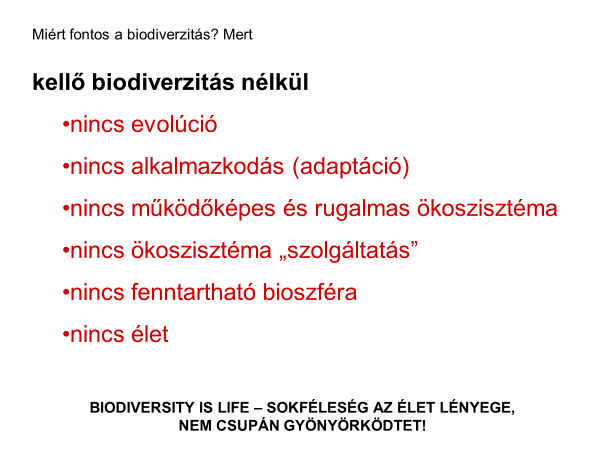 Science      Vol 356, Issue 6335   21 April 2017
 
Introduction to special issue
Ecosystem Earth
Sacha Vignieri, 
Julia Fahrenkamp-Uppenbrink
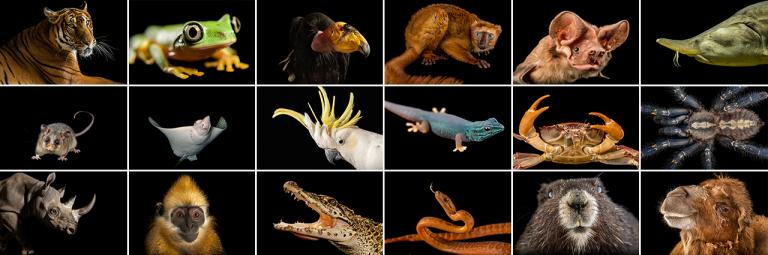 These critically endangered animals, part of the Photo Ark project, are just a tiny fraction of the millions of species that share the planet. Human activities are dominating consumption of planetary resources, jeopardizing the functioning of the ecosystem that we call Earth.
Global hotspots of species threat linked to consumption in the United States.
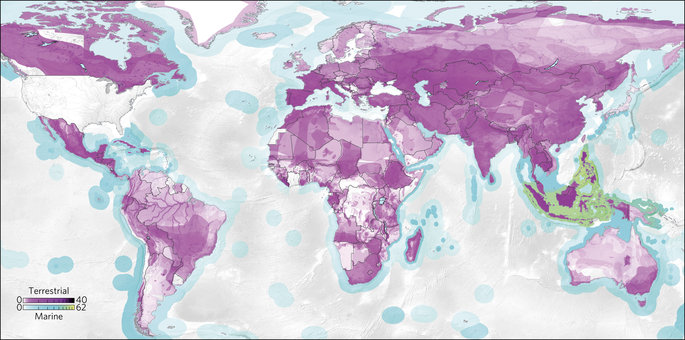 Darker areas indicate areas of threat hotspots driven by US consumption, based on the mix of threats exerted in each country and the mix of export goods sent to the United States for final consumption. Terrestrial and marine species colour bars are on log scales showing units of total species-equivalents, which is the sum over all the fraction of species threats allocated to this consumer country (see Methods).
Moran, D. & Kanemoto, K. Identifying species threat hotspots from global supply chains. Nat. Ecol. Evol. 1, 0023 (2017).
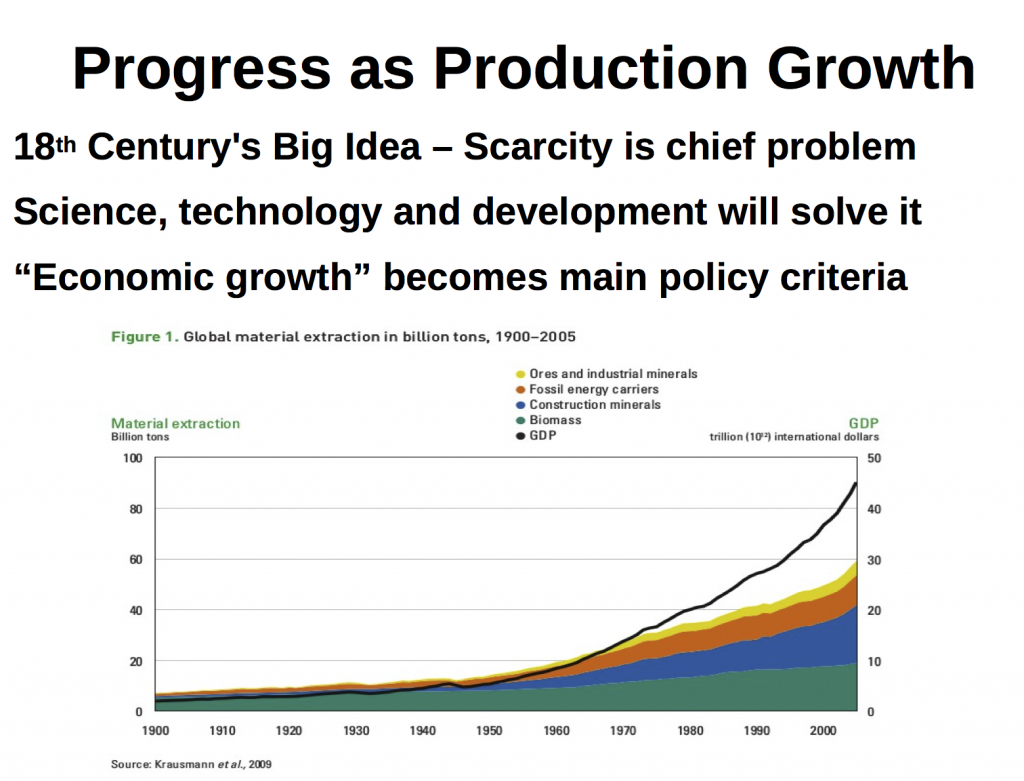 A haladás mint a termelés növekedése
A 18.sz nagy eszméje -  A fő gond a szűkösség
Tudomány, technológia és fejlődés fogja megoldani
A gazdasági növekedés fő politikai kritérium lett
Kell a hely!    (mező- és erdőgazdaság, épületek, utak, parkok, stb.)
Visszaszorult, beszűkült „vad” populációk


Lecsökkent genetikai diverzitás


Csökkent alkalmazkodóképesség

                                        Stressz (klímaváltozás, szennyezés, stb.)

Lokális eltűnés


                  Globális kipusztulás

                                                   Tömeges kihalás (mass extinction)
Biological annihilation via the ongoing sixth mass extinction signaled by vertebrate population losses and declines     Gerardo Ceballos, Paul R. Ehrlich, and Rodolfo Dirzo

27600 szárazföldi gerinces állatfajból 8851 (32%) populációmérete és elterjedése veszélyesen csökken (1900-2015)
Proc. Natl. Acad. Sci. USA July 25, 2017 Vol.114 (30)
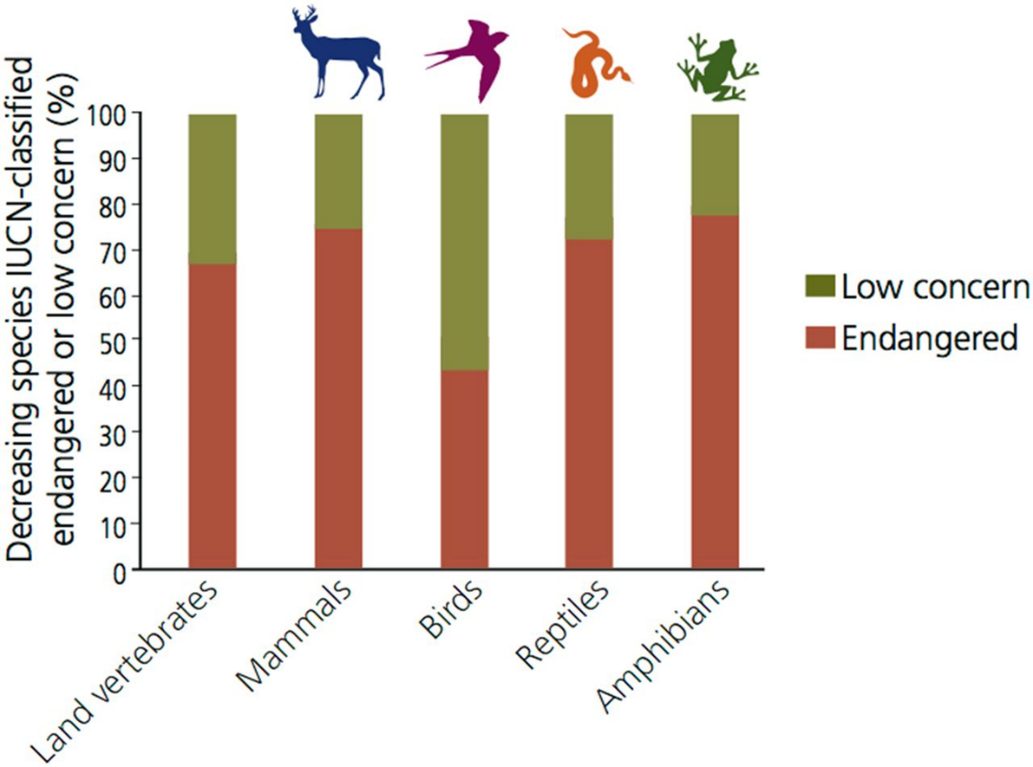 http://www.pnas.org/content/early/2017/07/05/1704949114.full
FENNTARTHATÓ BIOSZFÉRA
NAP
Tartós energiaellátás
Zárt anyagciklusok
O2
ENERGIA
CO2
NÖVÉNYEK
     (fotoszintézis)
NÖVÉNYEVŐK
 + növényi paraziták
HÚSEVŐK
+ állati paraziták
H2O
+oldott anyagok
LEBONTÓK
Komplexitás, diverzitás, rugalmasság, hatékonyság
A FENNTARTHATÓ BIOSZFÉRA
NAP
kisajátított (c.50%-ban)
O2
ENERGIA
CO2
Fosszilis energia
NÖVÉNYEK
     (fotoszintézis)
NÖVÉNYEVŐK
 + növényi paraziták
HÚSEVŐK
+ állati paraziták
Klímaváltozás
Diverzitásvesztés
Kipusztulás
H2O
  +oldott    anyagok
LEBONTÓK
Komplexitás – diverzitás – rugalmasság - hatékonyság
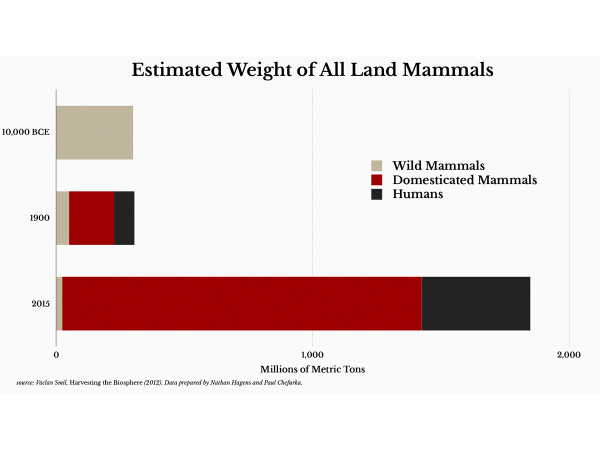 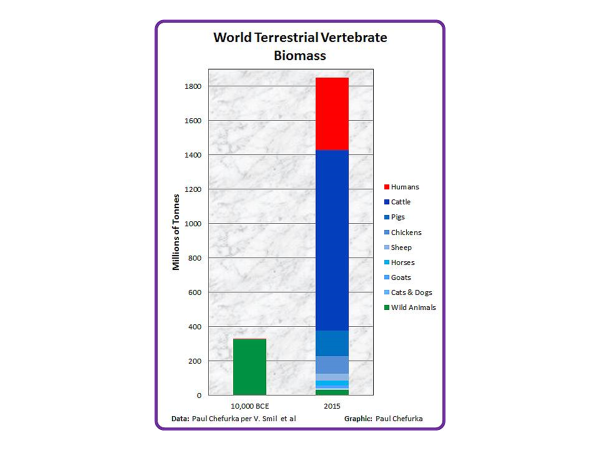 Burger King animal feed sourced from deforested lands in Brazil and Bolivia
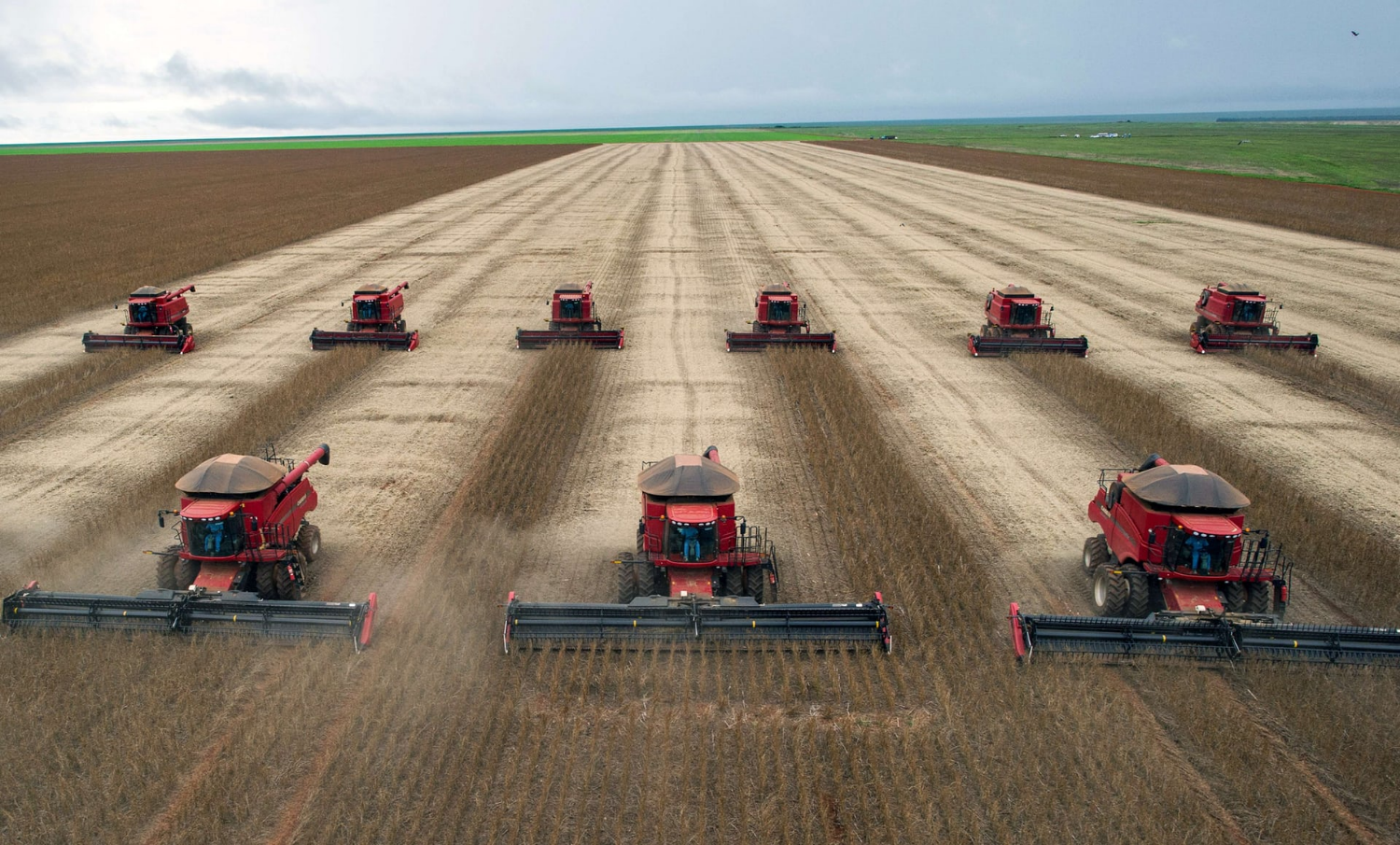 A soybean crop in Campo Novo do Parecis, Mato Grosso, Brazil. Last year, nearly 2millio hectares of land was deforested in the country.                 Photograph: Yasuyoshi Chiba/AFP/Getty Images
Beugrató tanulói kérdés a tanárhoz:
Vásároljunk, fogyasszunk többet vagy kevesebbet?
Beugrató tanulói kérdés a tanárhoz:
Vásároljunk, fogyasszunk többet vagy kevesebbet?

+           GAZDASÁG          -
-            KÖRNYEZET         +
Alapvető létszükségleteket?
Szükség szerint?
Szükségletek kielégítésevagy keltése?
E-mailben érkezett ajánlatok e hónapban
Színváltós LED plüsspárna 
 Óriási falmatricák 
 Hőérzékelős okosbögre 
 Bluetooth okosóra
 Elektromos ágytisztító 
 Árnyékoló huzat 
Okostelefon tartó karpánt 
 Elliptikus tréner
Sötétben világító kavics 
Összecsukható trambulin 
Multifunkcionális függő tároló 
 Kisállat etető szőnyeg 
 Pohártartó csipesz
Kaparós térkép világutazóknak 
 Plüssel borított fém bilincs
VÁSÁROLJ  MOST, 
                                    AMÍG A KÉSZLET TART!
A földi rendszer véges kapacitásacsökkenő hozadék,   először a legjobb és legkönnyebb
Véges forrás

Energia
Édesvíz 
Termőtalaj
Nyersanyagok
Biodiverzitás
Biológiai produkciós ráta
….
Véges nyelő

Légkör (Szén-dioxid, Metán, CFC, etc.)
Víz (tenger savasodás, édesvíz eutrófizálódás)
Talajszennyezés
Biológiai lebontás
….
!!!    1972 Limits to growth    !!!
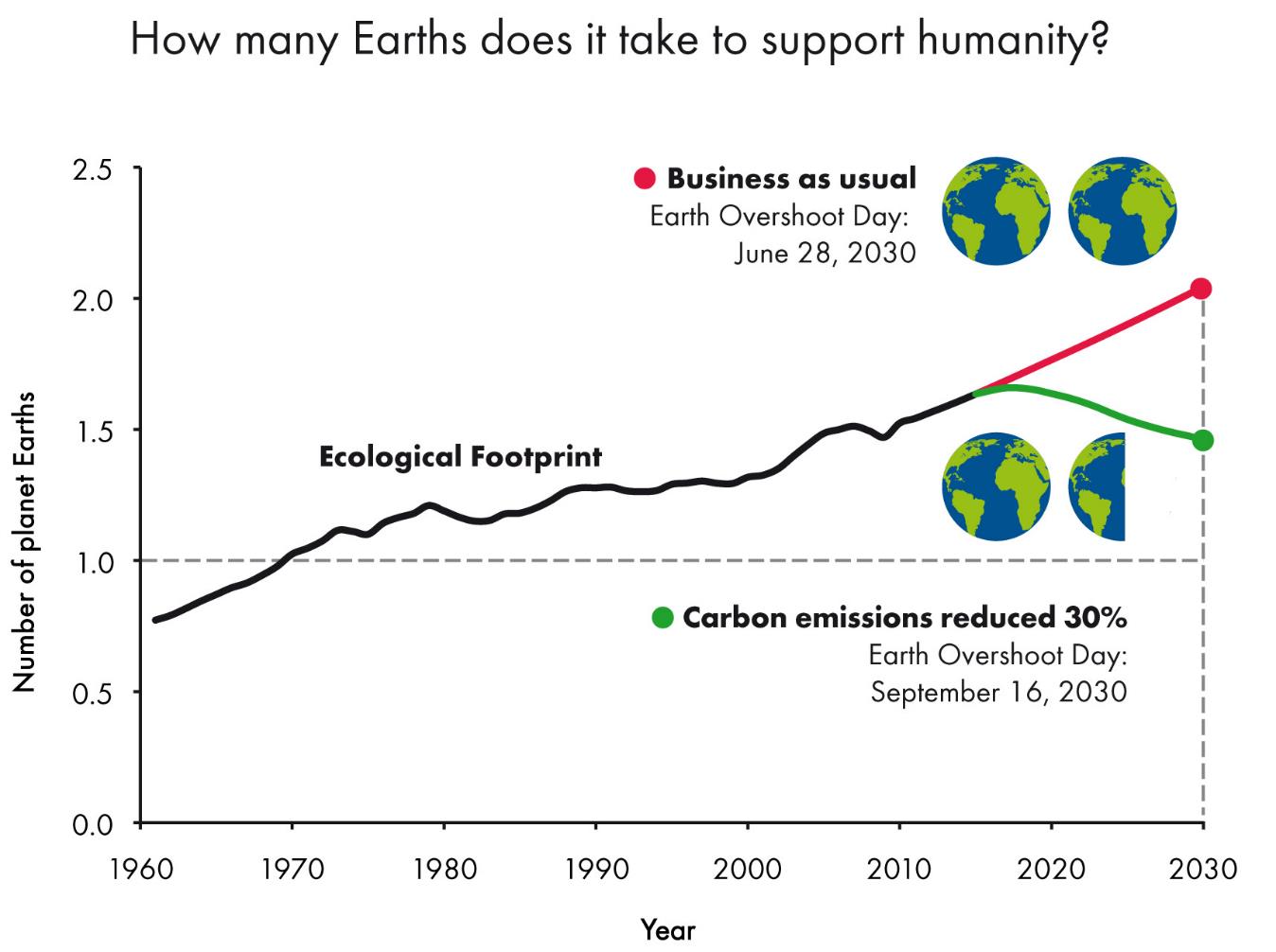 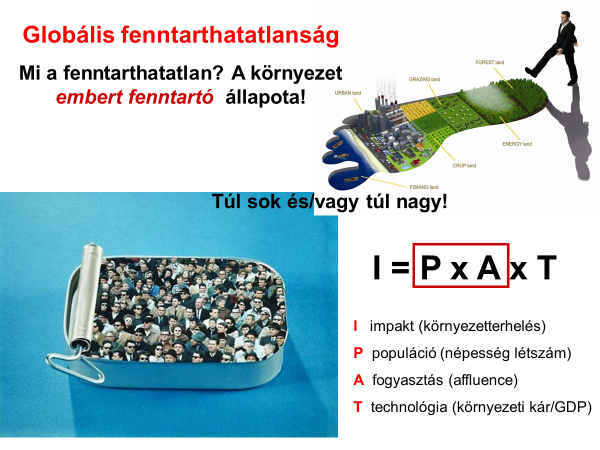 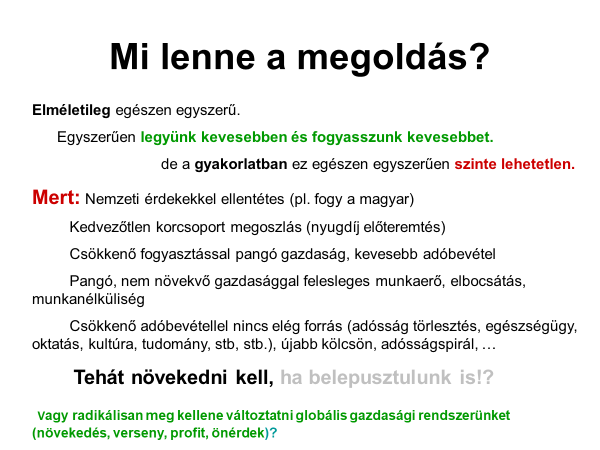 ÖKOLÓGIAI RENDSZER (VÉGES)
Nyersanyagok
R
TÁRSADALMI RENDSZER
Energia
Y
Kedvező kibocsátás
En
Hozzáadott érték VA
Munkaerő
L
Em
Tőke
Ipari alrendszer
Foglalkoztatás
K
GAZDASÁGI RENDSZER
W
Hulladék
Kerekes S.
Korlát! Nem növelhető!
ÖKOLÓGIAI RENDSZER (VÉGES)
Nyersanyagok
R
TÁRSADALMI RENDSZER
decoupling
Energia
Y
Kedvező kibocsátás
En
Hozzáadott érték VA
Munkaerő
L
Em
Tőke
Ipari alrendszer
Foglalkoztatás
K
decoupling
GAZDASÁGI RENDSZER
W
Hulladék
Kerekes S.
Korlát! Nem növelhető!
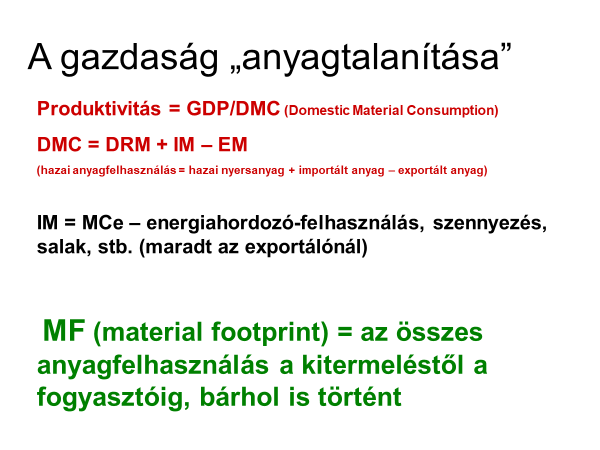 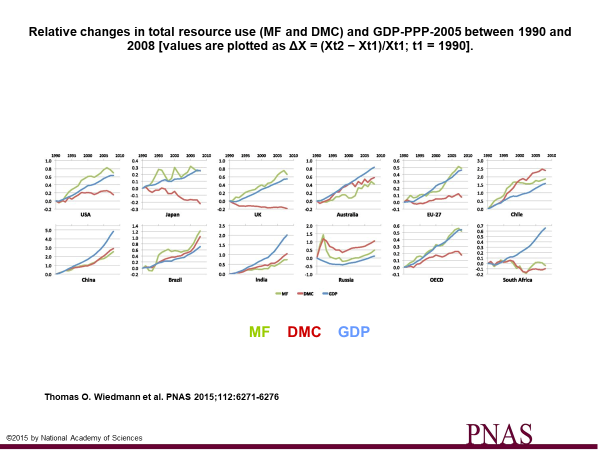 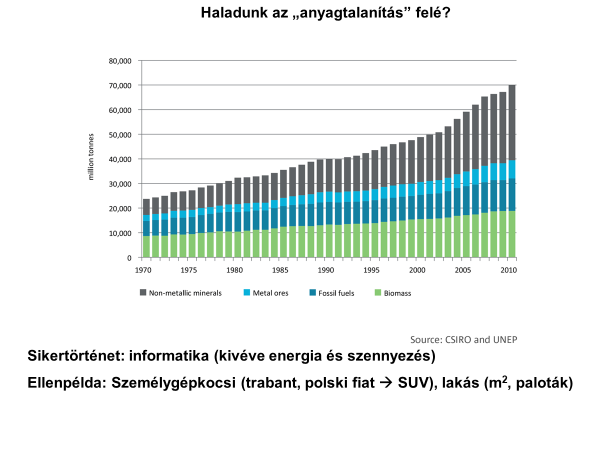 Ha az internetet egy országnak vennénk, az energiafogyasztásban az ötödik helyet kapná, megelőzve Indiát és Németországot.
A 2010-ben nyilvántartott 60 millió szerver évente összesen c. 210 milliárd kilowattórát használ.
http://www.electronicsilentspring.com/real-amount-energy-power-internet/
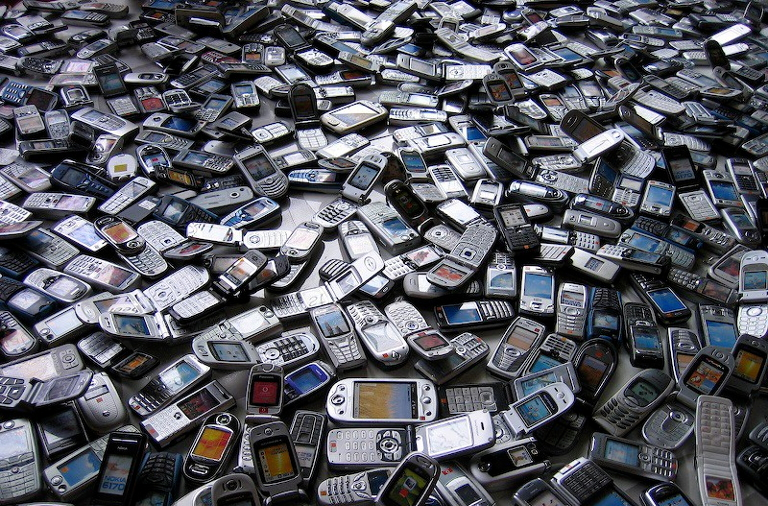 Philosophical Transactions of the Royal Society A:
Radical dematerialization and degrowthGiorgos KallisPublished 1 May 2017.DOI: 10.1098/rsta.2016.0383
Abstract
     The emission targets agreed in Paris require a radical reduction of material extraction, use and disposal. The core claim of this article is that a radical dematerialization can only be part and parcel of degrowth. Given that capitalist economies are designed to grow, this raises the question of whether, and under what circumstances, the inevitable ‘degrowth’ can become socially sustainable. Three economic policies are discussed in this direction: work-sharing, green taxes and public money.

   This article is part of the themed issue ‘Material demand reduction’.
Akcióban a világ!?
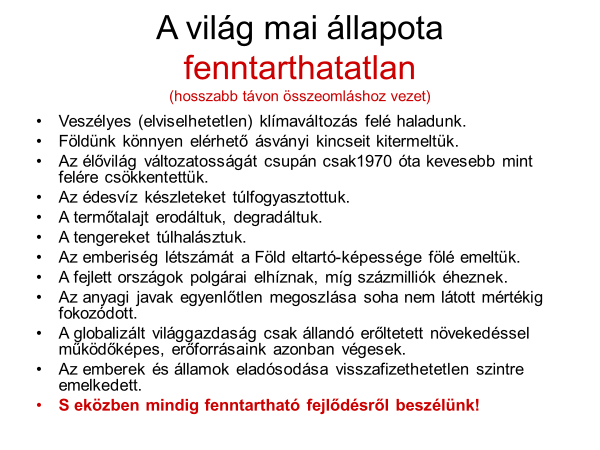 UN SDG
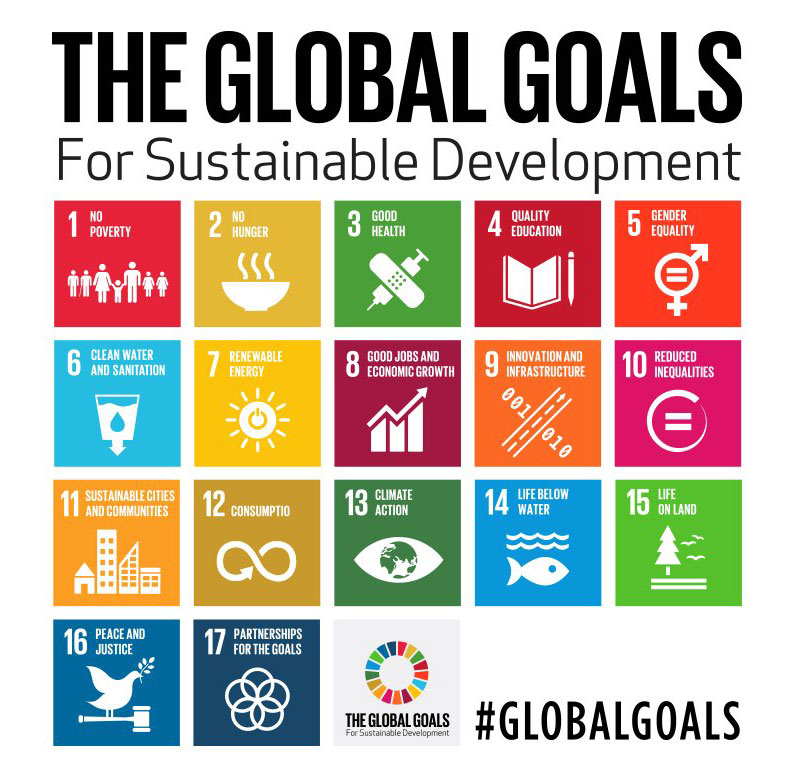 2015
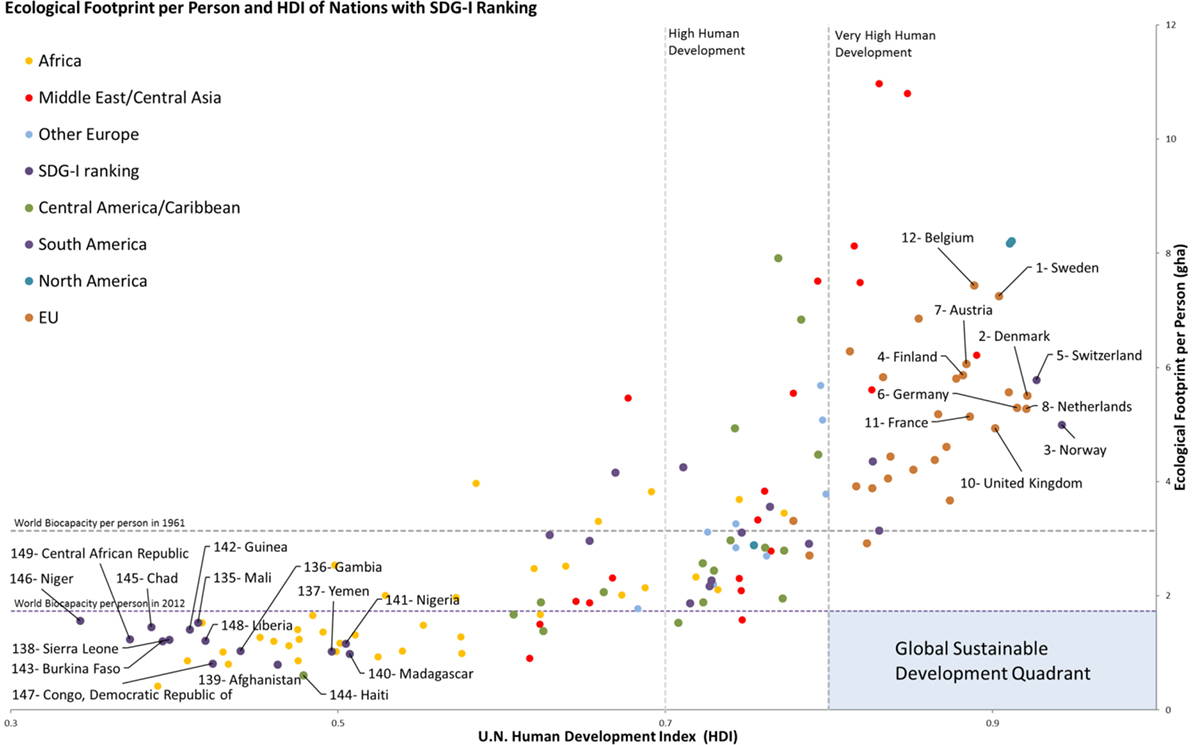 SDG index 78,0
Hungary: ranking 18/157
6                    3       9     13
http://www.footprintnetwork.org/2016/07/20/measure-sustainable-development-two-new-indeces-two-different-views/
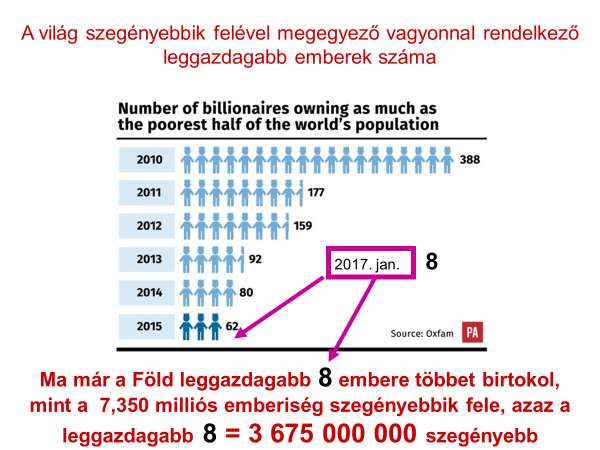 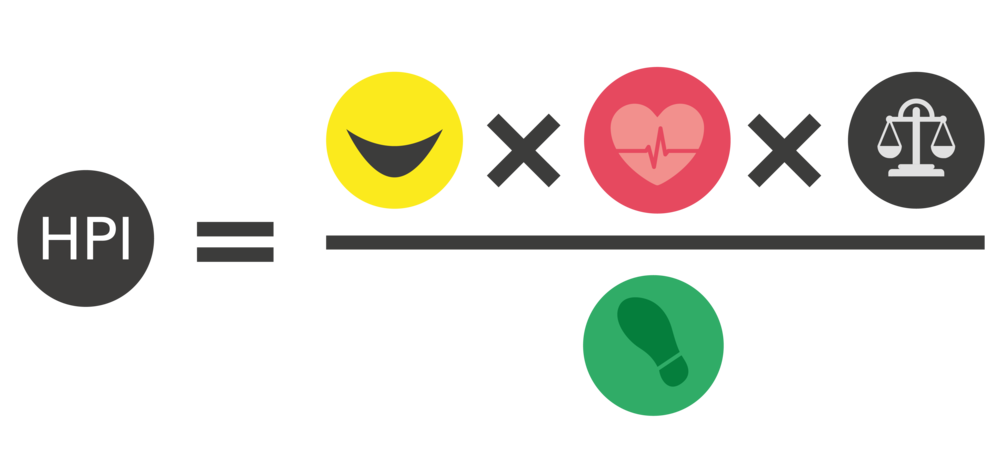 jólét                 egészség        igazságosság
Happy Planet Index
ökológiai lábnyom
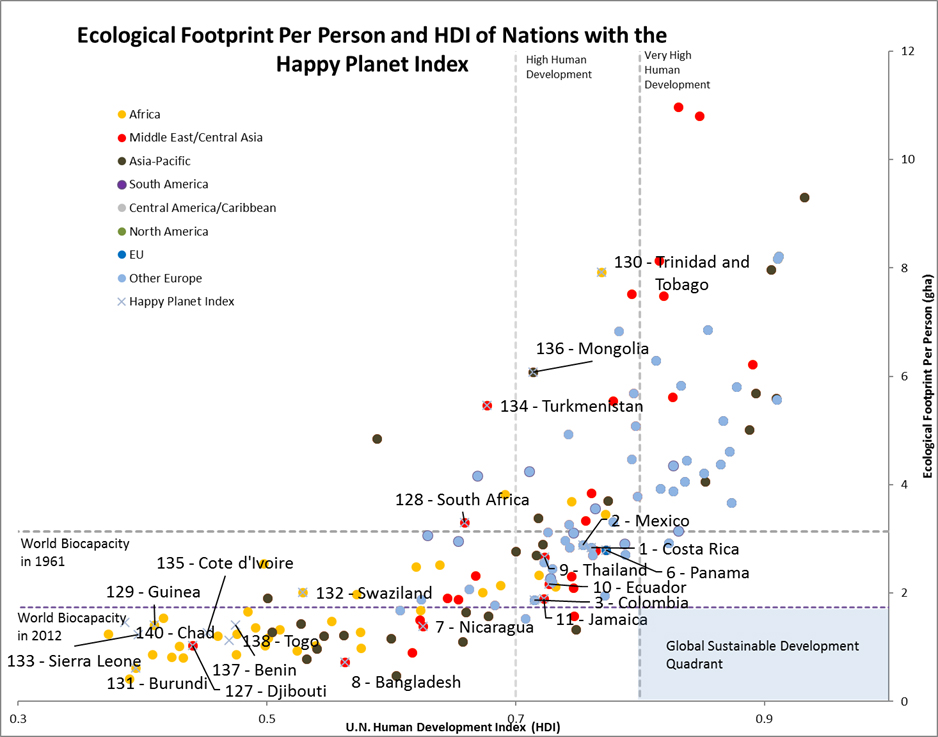 http://www.footprintnetwork.org/content/images/efhdihpi.jpg
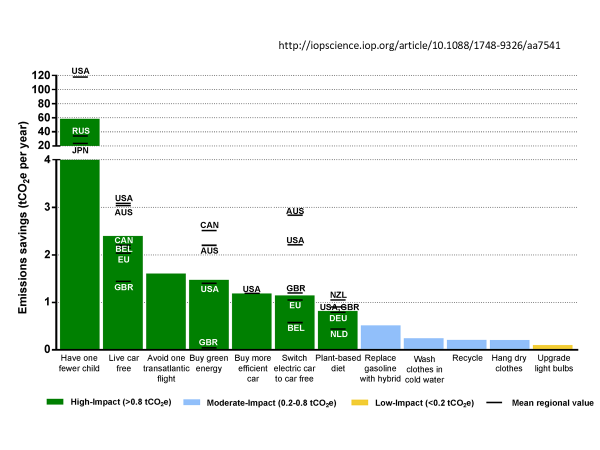 Mivel csökkenthetjük bolygónk terhelését?
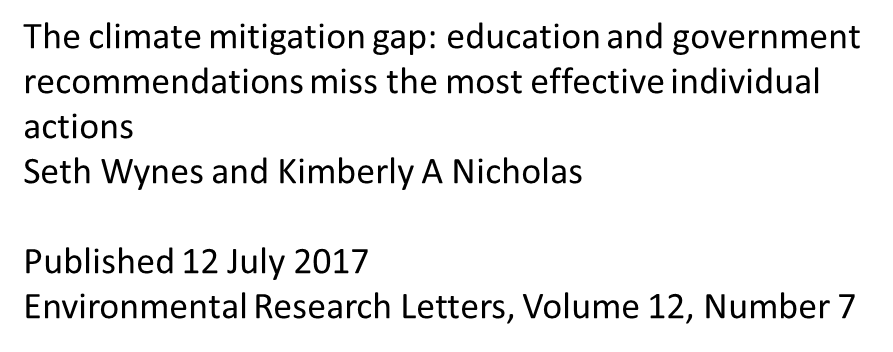 A megoldhatatlannak látszó visszatérő probléma
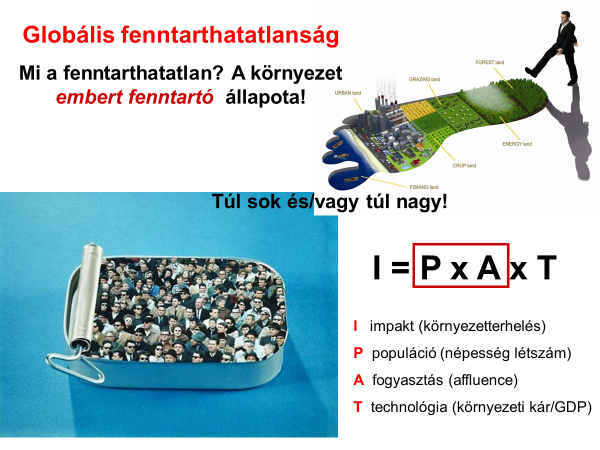 Csökkentése társadalmilag elfogadhatatlan
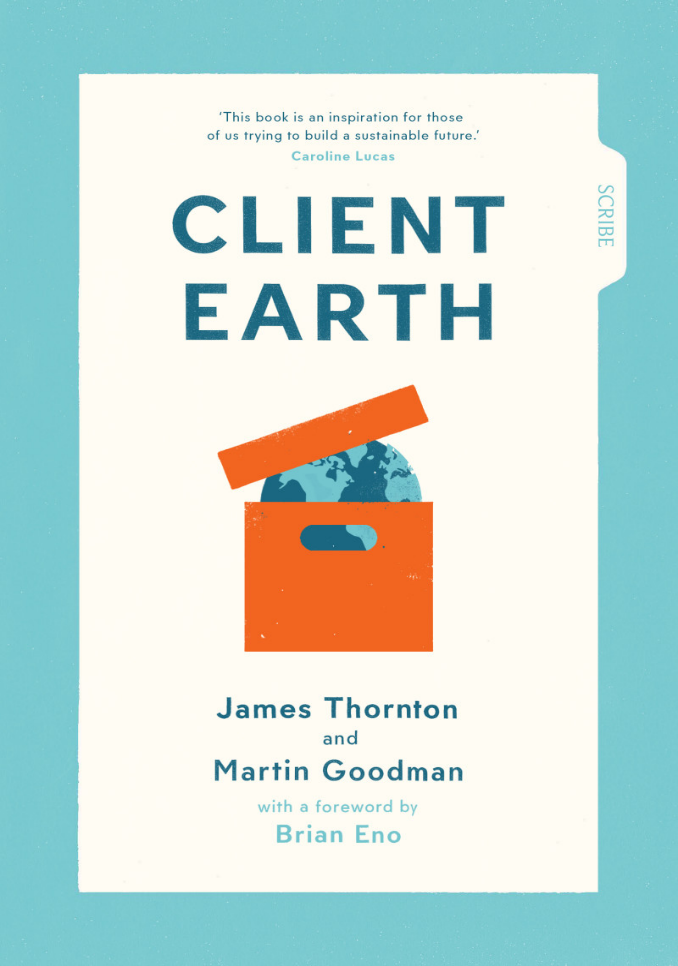 Környezetünk vonatkozásában bolygónkat nem védi törvény biztonságosan, ami  van csak gyengén érvényesül. Minden újabb év a legmelegebb az emberiség történetében, míg erdők, korallzátonyok, jég, a tundra és fajok sokasága örökre eltűnnek. Könnyen minden reményt elveszíthetünk.
    Ki állítja meg bolygónkat az ökológiai öngyilkosságban? Az ENSZ? Kormányok? Aktivisták? Multik? Mérnökök? Tudósok? Akárkik lesznek, hatékony környezetjogra van szükségük.  Egy új, szenvedélyesen céltudatos környezetjogász generáció van kialakulóban. Ők alkotnak új szabályokat a törvényhozók számára, ellenőrzik megvalósulásukat, s erről beszámolnak nekünk. E jogászsereg élén áll James Thornton, aki bepereli a kormányokat, és győz. És az ő kliense a Föld.
Pub date:29 May 2017
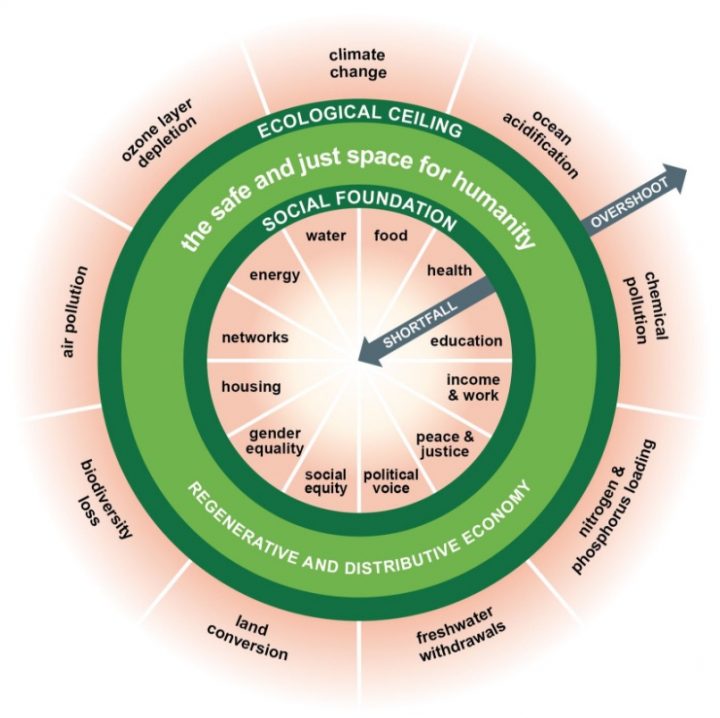 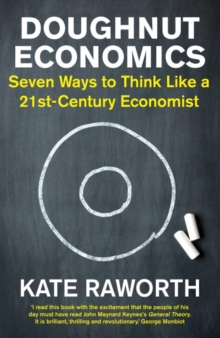 Publisher: Cornerstone
Publication Date: 06/04/2017
A toxic ideology rules the world - of extreme competition and individualism. It misrepresents human nature, destroying hope and common purpose. Only a positive vision can replace it, a new story that re-engages people in politics and lights a path to a better world. George Monbiot shows how new findings in psychology, neuroscience and evolutionary biology cast human nature in a radically different light: as the supreme altruists and cooperators. He shows how we can build on these findings to create a new politics: a `politics of belonging'. Both democracy and economic life can be radically reorganized from the bottom up, enabling us to take back control and overthrow the forces that have thwarted our ambitions for a better society. Urgent, and passionate, Out of the Wreckage provides the hope and clarity required to change the world.
  
Toxikus ideológia kormányozza a világot – extrém versengés és individualizmus. Ez az emberi természet félreértése, mely lerombolja a reményt és közös célt. Ezt csak egy pozitív jövőkép tudná lecserélni, mely visszahelyezi az embert a politikába és egy jobb világhoz vezető útra vet fényt.
        George Monbiot hangsúlyozza, hogy pszichológia, az idegtudományok és az evolúciós biológia  új eredményei teljesen más emberképet erősítenek meg: egy kivételesen önzetlen és együttműködő emberi természetet.
        Erre építve új politikát teremthetünk, az összetartozás politikáját (politics of belonging). Alulról építkezve gyökeresen átszervezhetnénk a demokráciát és a gazdasági életet, lehetővé téve ellenőrzésünk gyakorlását és eltávolítva azokat az erőket, melyek eddig megakadályozták egy jobb társadalom kialakításával kapcsolatos törekvéseinket.
       Az „Out of the Wreckage” sürgető és szenvedélyes könyv, mely reményt és megoldást ad a világ megváltozására.
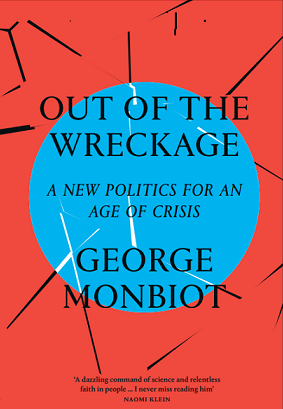 ISBN 	9781786632883
Publisher 	VERSO
Publication date 	5 Sep 2017
A biodiverzitás csökkenéstől  a  globális világrend reformjáig
Ajánlott rövid,  „up-to-date” eligazítások
Hova jutottunk és mitől?                                         
Paul R. Ehrlich:   You don’t need a scientist to know what’s causing the sixth mass   extinction.  (Tudósok nélkül is tudjuk, hogy mi okozza a hatodik tömeges kipusztulást.)                        The Guardian, 2017. julius 11.

Mit kéne tenni?
William E. Rees 
Staving off the coming global collapse. (A globális összeomlás elkerülése)                                   The Tyee, 2017. julius 17.

De hogyan?
George Monbiot 
How do we get out of this mess? (Hogy juthatunk ki ebből a kínos helyzetből?)                           The Guardian, 2017. szept. 9.
Mindegyik szabadon olvasható az interneten
Akcióban a fenntartható biodiverzitás
Off to the Med? … a rhino getting airlifted in South Africa. Photograph: Green Renaissance/Barcroft Media
Megoldás -„B” változat    Deus ex machina      (off)
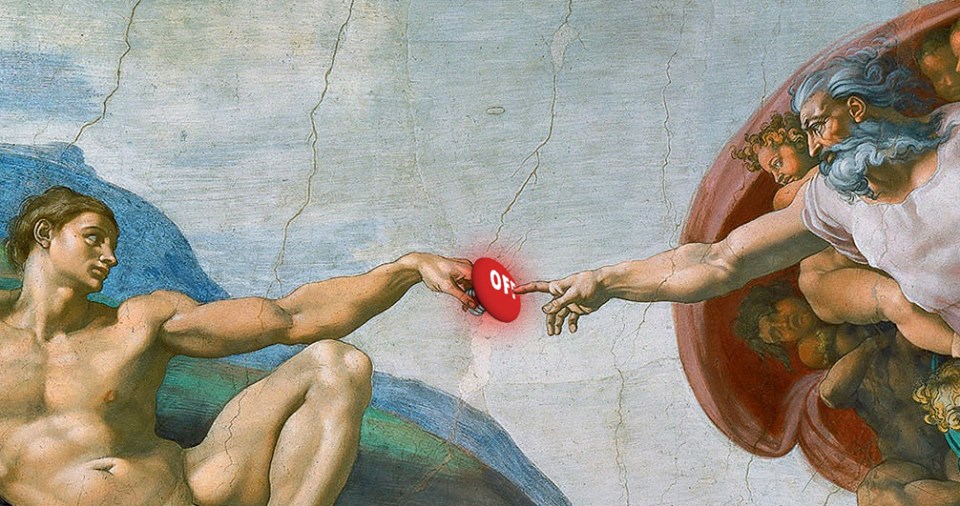 Köszönöm a figyelmet!
A deus ex machina (szó szerint „Isten a gépből”) a történetek egy jellemző eleme, egy meglepő, nem várt esemény, amely hirtelen teljesen megold egy addig megoldhatatlannak vélt bonyodalmat. Általában isteni beavatkozás. 
            Az ókori görög drámákban gyakran előfordul, hogy a cselekmény oly kilátástalanná válik, hogy csak egy  isteni közbeavatkozás oldhatja fel. Az istent játszó színész egy hatalmas daruval vagy más szerkezettel ereszkedett le a színpadra, és megoldotta a helyzetet.
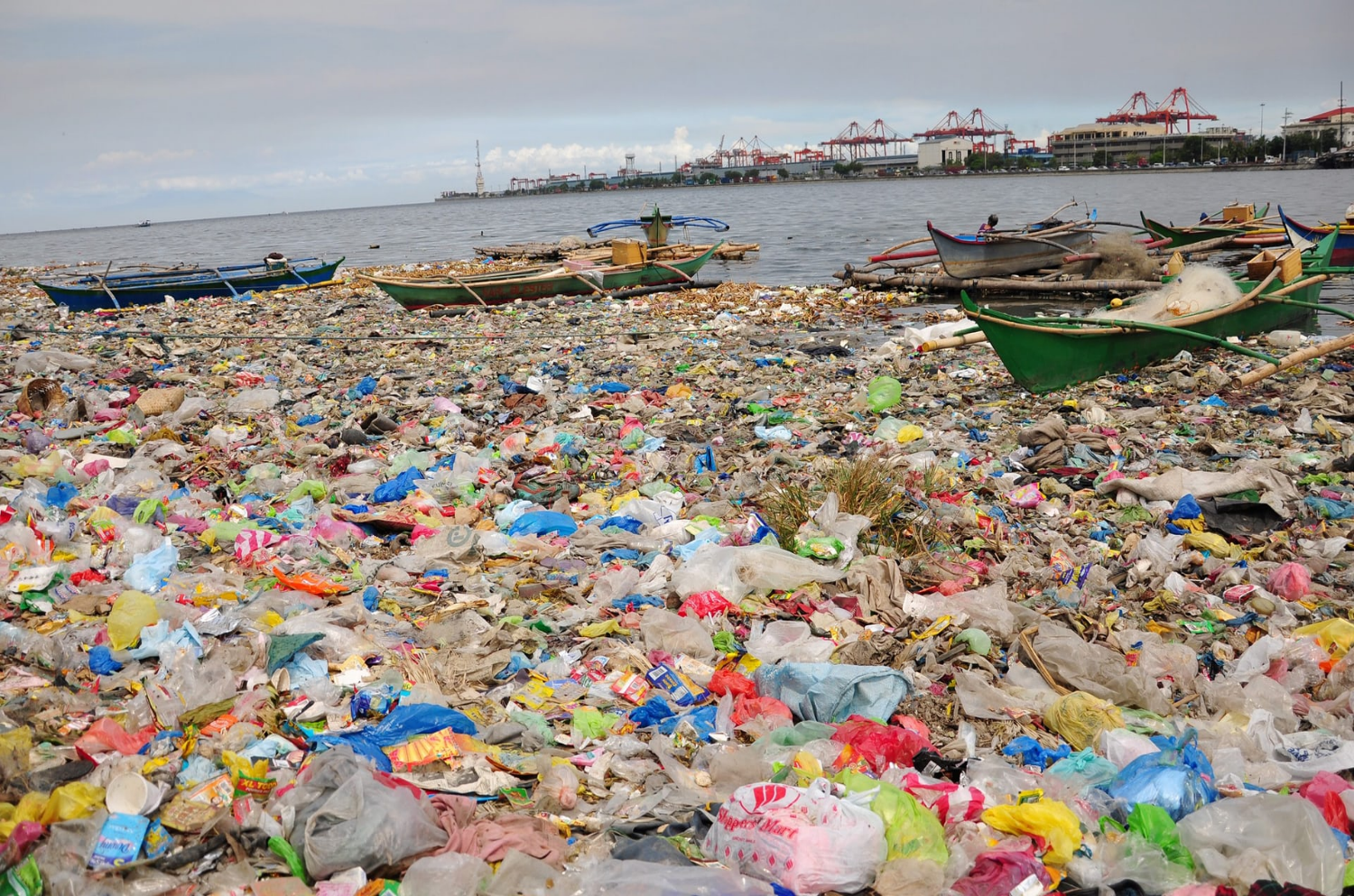 Manila Bay in the Philippines covered with plastic bags and rubbish. Photograph: Joshua Mark Dalupang/EPA
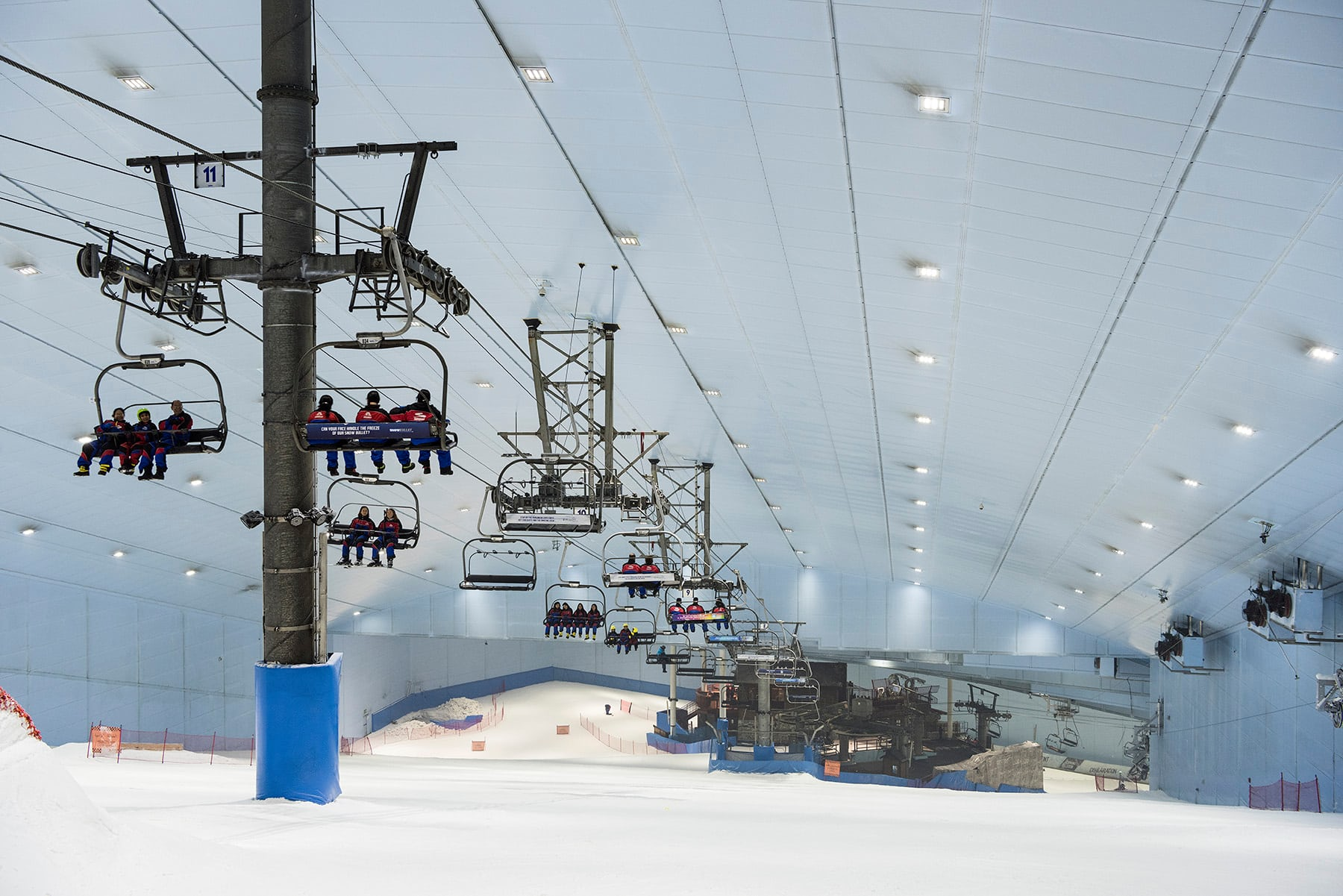 Ski Dubai
An indoor ski resort with 22,500 square meters of indoor ski area. It is a part of the Mall of the Emirates, one of the largest shopping malls in the world. Photographed on 12 January 2016
Photograph: Nick Hannes
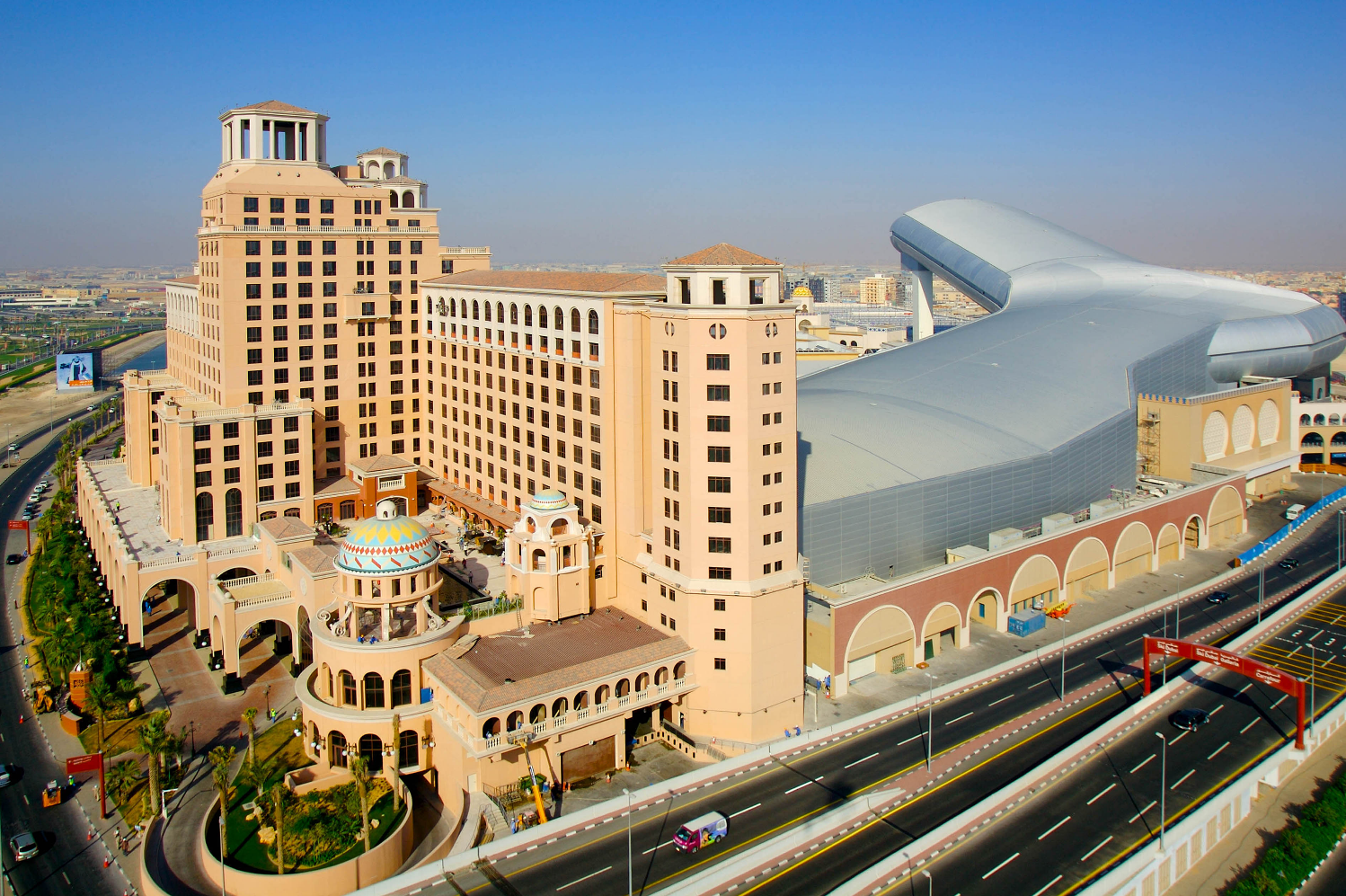 Mall of the Emirates Dubai